Cubbies Theme Song
Jesus Loves Me
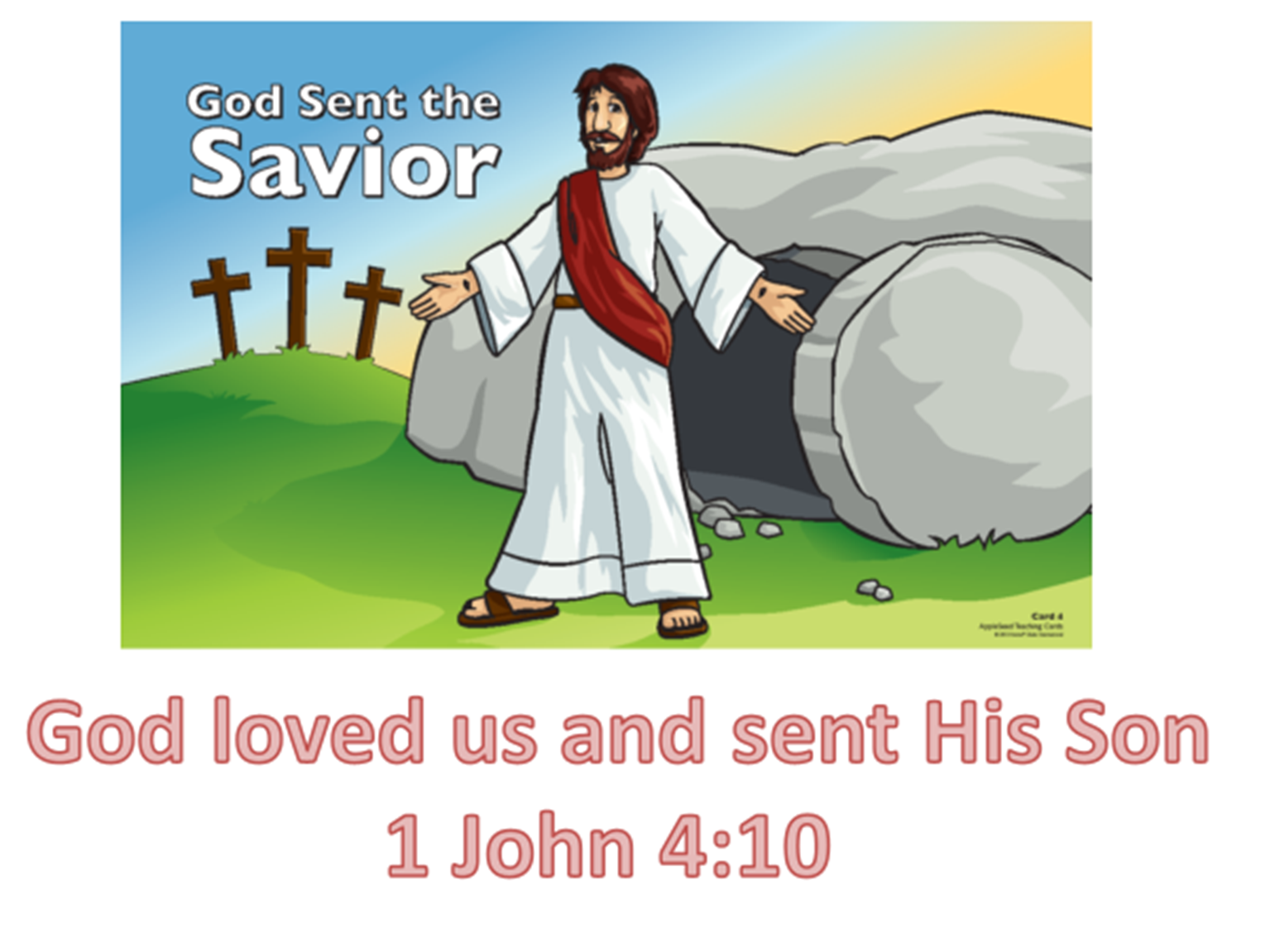 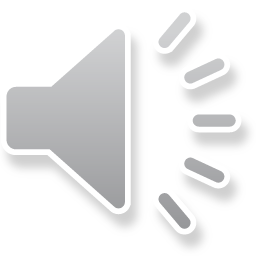 The B-I-B-L-E
Jesus Loves the Little One